doc.: IEEE 15-12-0396-00-0led
July 2012
Project: IEEE P802.15 Working Group for Wireless Personal Area Networks (WPANs)

Submission Title: [Standardization Directions in IEEE802.15 IG-LED]	
Date Submitted: [July, 2012]	
Source: [Yeong Min Jang, Tuan Nguyen, and Vu Van Huynh]           
              [Kookmin University]                                  
Address [Kookmin University, Seoul, Korea]
Voice:[82-2-910-5068], FAX: [82-2-910-5068], E-Mail:[yjang@kookmin.ac.kr]	
Re: []
Abstract:	[Standardization Directions in IEEE802.15 IG-LED]
Purpose:	[Contribution to IEEE 802.15 IG-LED]
Notice:	This document has been prepared to assist the IEEE P802.15.  It is offered as a basis for discussion and is not binding on the contributing individual(s) or organization(s). The material in this document is subject to change in form and content after further study. The contributor(s) reserve(s) the right to add, amend or withdraw material contained herein.
Release:	 The contributor acknowledges and accepts that this contribution becomes the property of IEEE and may be made publicly available by P802.15.
Slide 1
Yeong Min Jang, Kookmin University
doc.: IEEE
May 2012
Contents
Current Issues of IEEE802 IG-LED standardization
Promising Directions of IEEE802 IG-LED standardization
LED localization based on TDOA techniques
Deployment strategies for LED implementation
Conclusions
Slide 2
Yeong Min Jang, Kookmin University
doc.: IEEE
July 2012
Current Issues of IG-LED
commercial services of LED communications
implementation issues of LED communications 
use cases of LED communications
applications for automobile, smart phone, and smart devices
applications for LBS
applications of indoor and outdoor LED for safety, orientation/positioning, and face-­to-face communication
Slide 3
Yeong Min Jang, Kookmin University
doc.: IEEE
July 2012
Current Issues of IG-LED
supporting multi-frame type
fast link switching
interference management
PHY and MAC issues: dynamic FOV, hidden terminal problems, and etc.
interworking issues
cooperative and relay network
low power LED sensor networks
Slide 4
Yeong Min Jang, Kookmin University
doc.: IEEE
July 2012
Current Issues of IG-LED
LED-ID and VLC-ID
hybrid RF and visible light: visible RFID (RFID+VLC), VLC+IR (infrared ray) 
spectrum relief issues
visible light sensor networks with multi-sensors (dimming control, temperature control, context aware control, and etc.)
entertainment technology: lighting, color and sound control systems
LED engine
Slide 5
Yeong Min Jang, Kookmin University
doc.: IEEE
July 2012
LED Localization based on TDOA Techniques
Indoor positioning techniques:
Time Different of Arrival(TDOA)
Received Signal Strength Indication(RSSI)
Angle of Arrival(AOA)
Optical tracking
Magnetic tracking
Pseudolite
Multipath pattern
Slide 6
Yeong Min Jang, Kookmin University
doc.: IEEE
July 2012
LED Localization based on TDOA Techniques
Advantages of TDOA over other existing indoor positioning techniques:
High accuracy.
Low deployment and operation cost.
Consistent performance.
High scalability.
Slide 7
Yeong Min Jang, Kookmin University
doc.: IEEE
July 2012
Deployment Strategies for LED Implementation
Requirements for LED deployment:
Area-coverage.
Location-coverage.
Connectivity and energy efficiency.
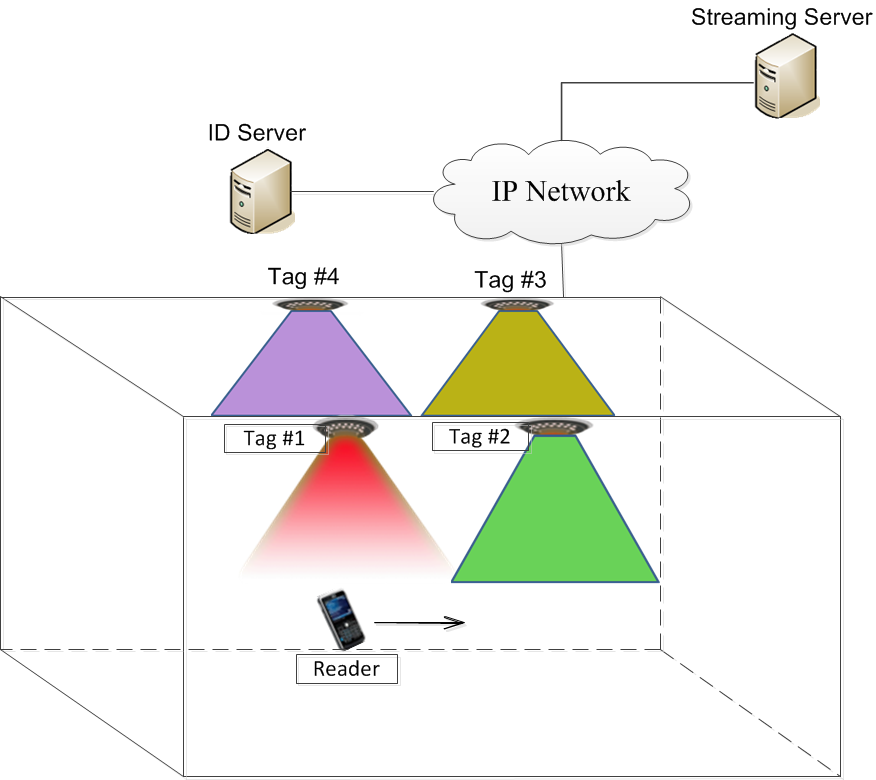 Slide 8
Yeong Min Jang, Kookmin University
doc.: IEEE
July 2012
Deployment Strategies for LED Implementation
Deployment for area-coverage:
Each location within a field must be covered by at least a specific number of LED tags.
Two common solutions: random deployment and grid deployment.
Deployment for location-coverage:
LED tags have to be implemented to specific locations based on applications and usage density.
Manual deployment.
Slide 9
Yeong Min Jang, Kookmin University
doc.: IEEE
July 2012
Conclusions
LED communication is a promising indoor wireless communication technology.
A call for contribution in next meeting.
Slide 10
Yeong Min Jang, Kookmin University